7/2021/5599Bigland Hall, Backbarrow, Ulverston, LA12 8PBManagers accommodation including annex, drainage and sewage treatment plant
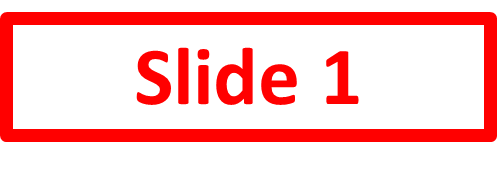 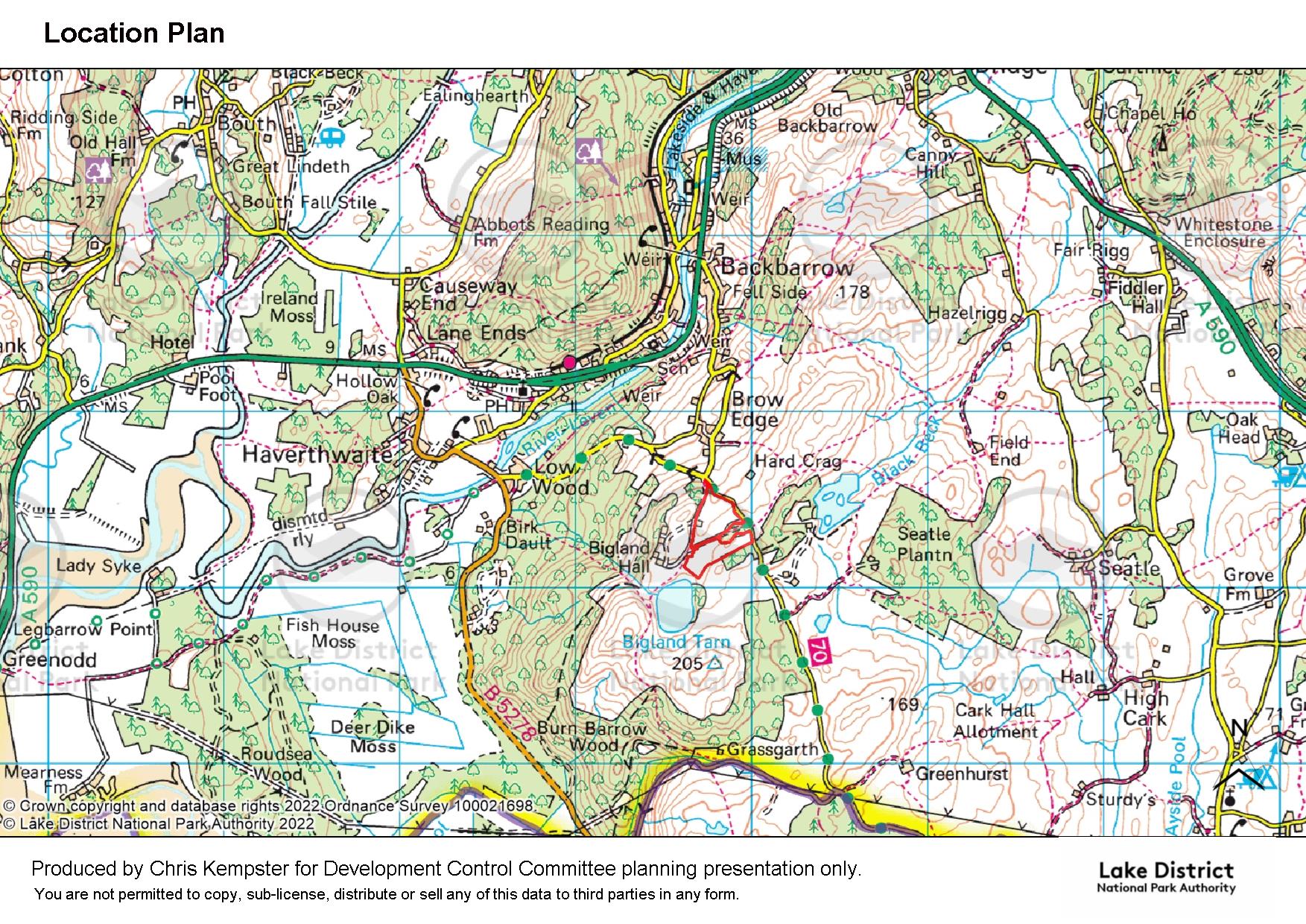 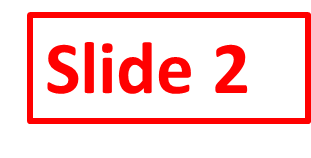 Application Site
Slide 3
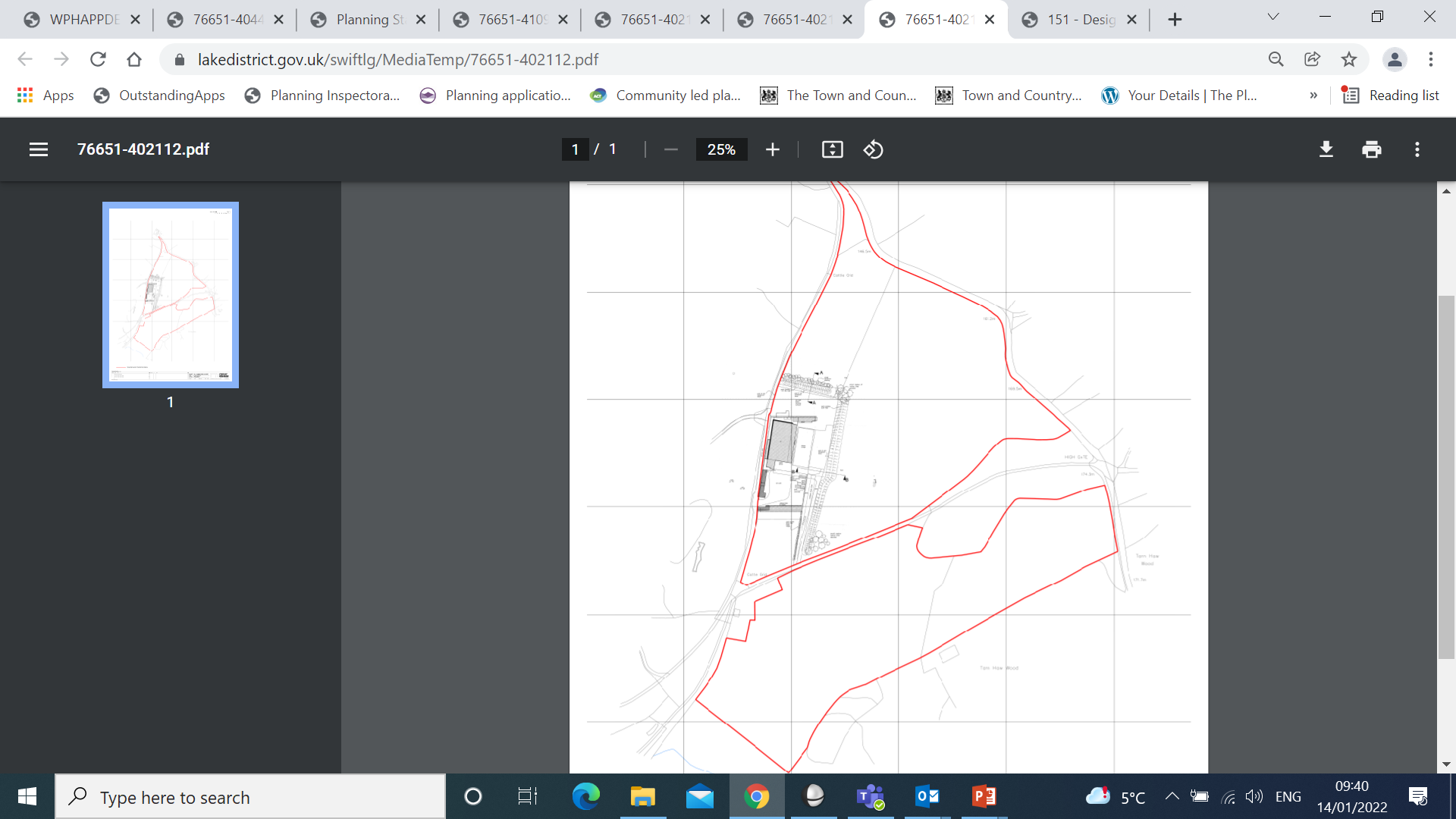 Existing Block Plan
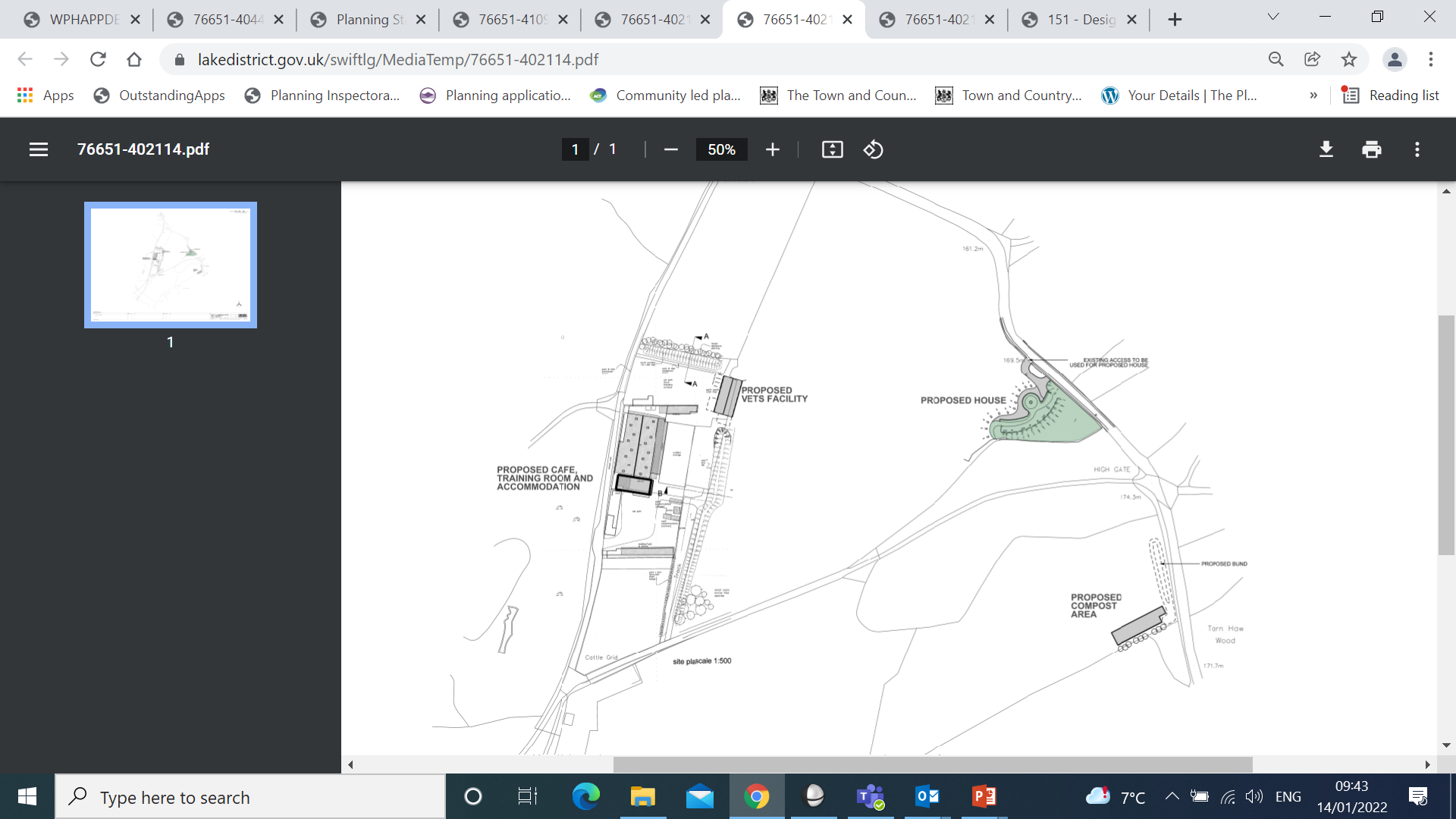 Slide 4
Proposed managers accommodation
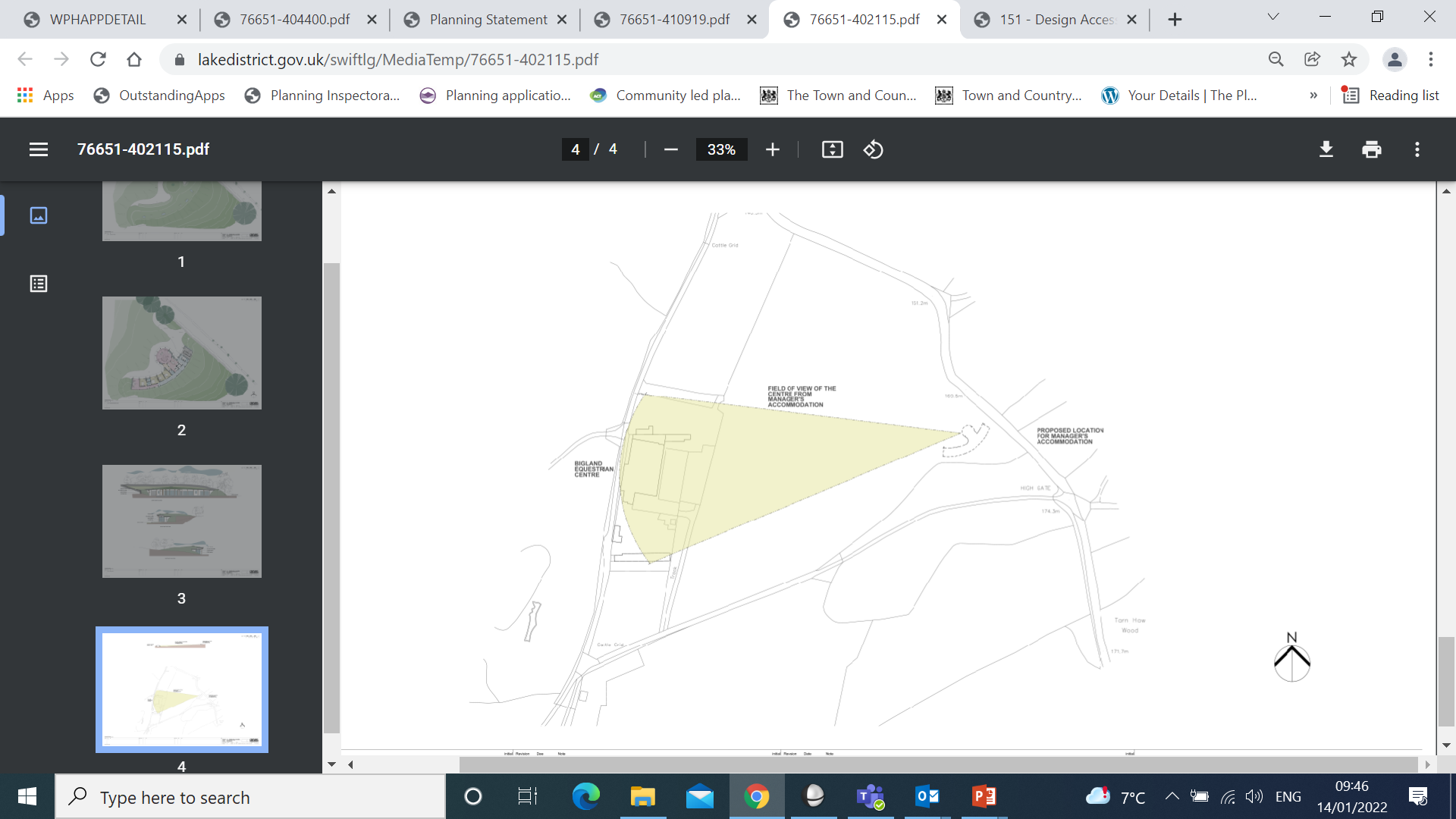 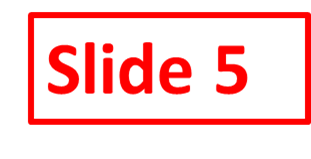 Field of view of centre from managers accommodation
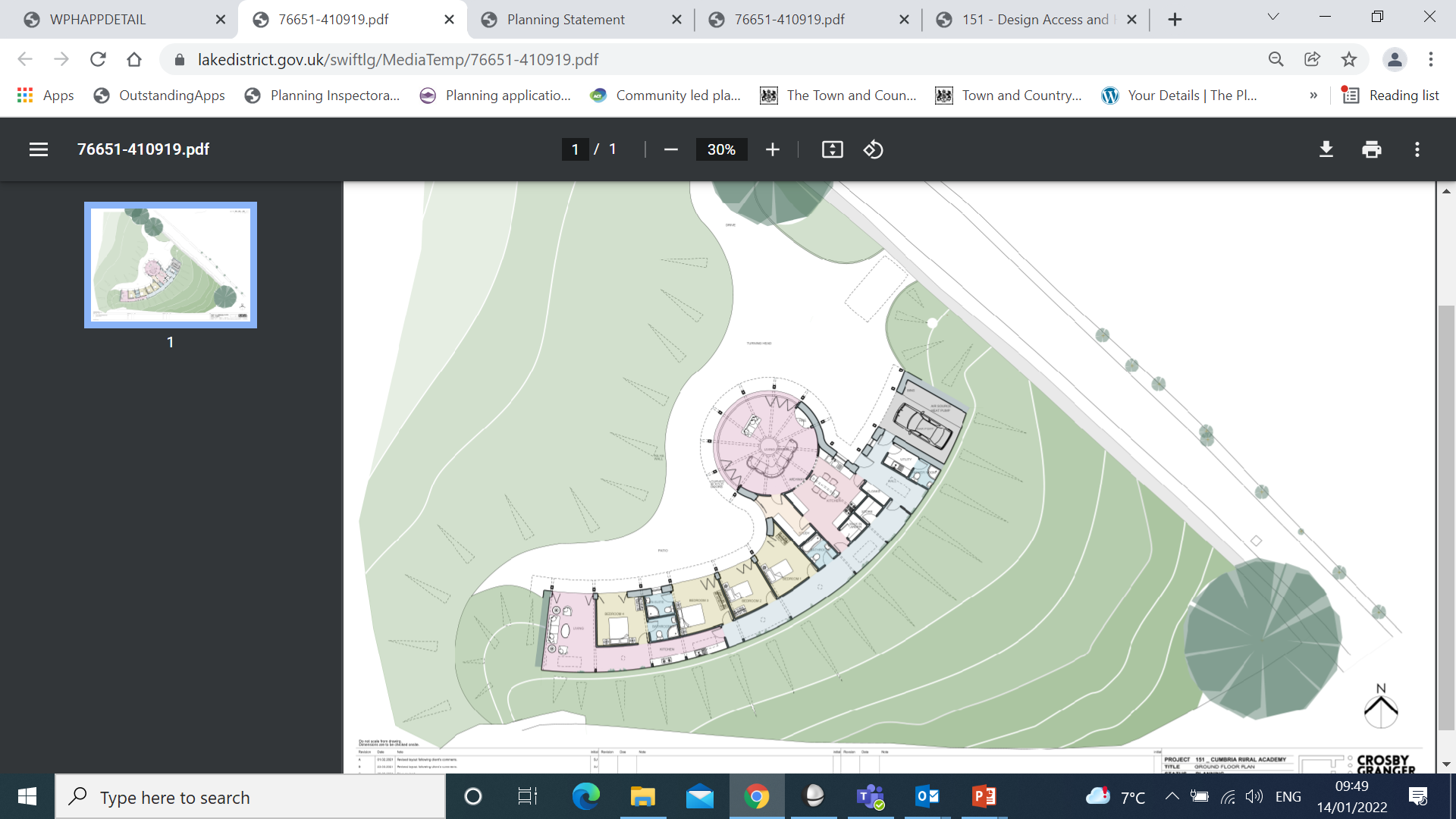 Slide 6
Proposed Ground Floor Plan
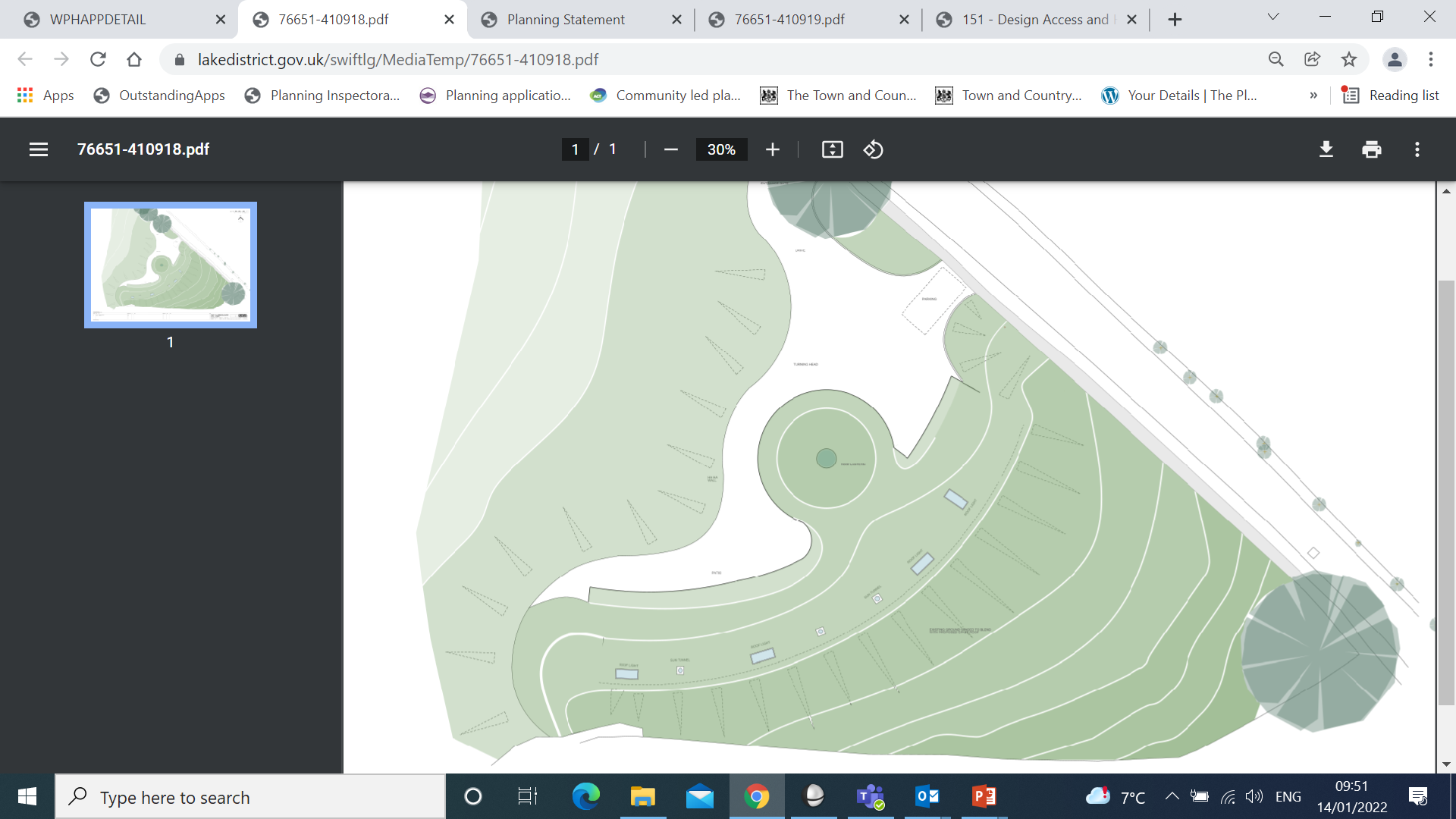 Slide 7
Proposed Roof Plan
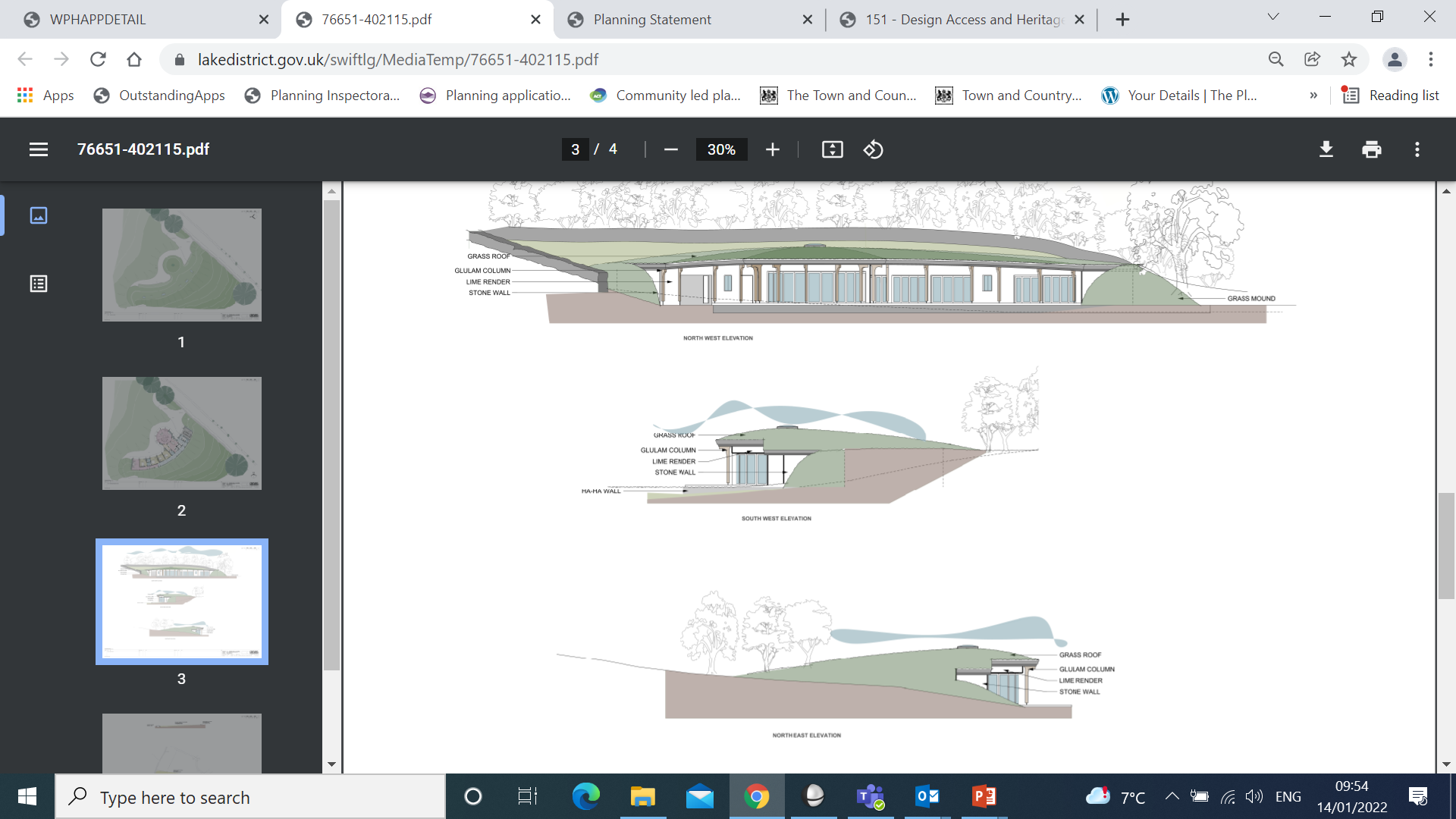 Slide 8
Proposed Elevations
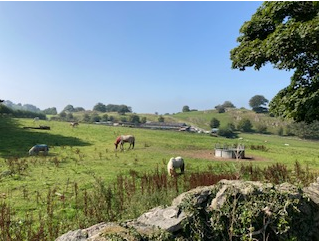 Slide 9
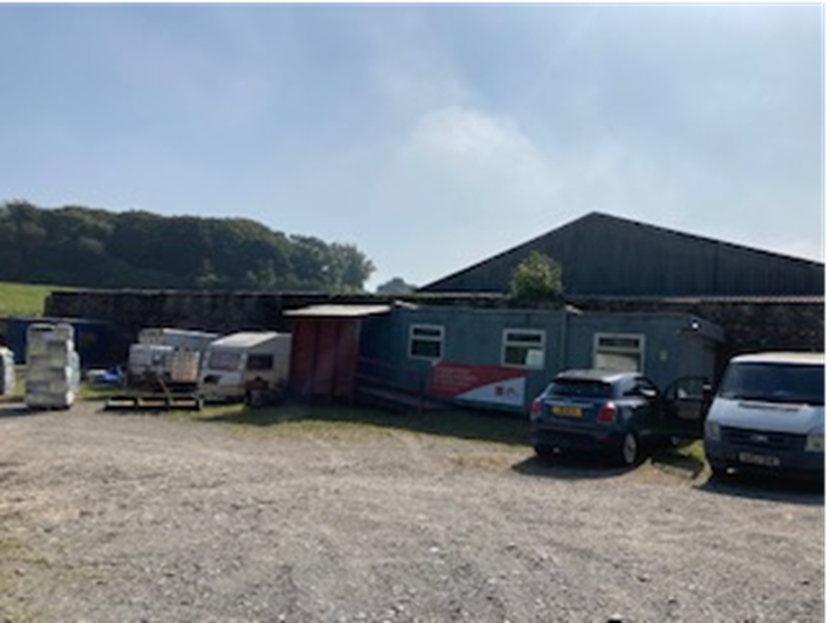 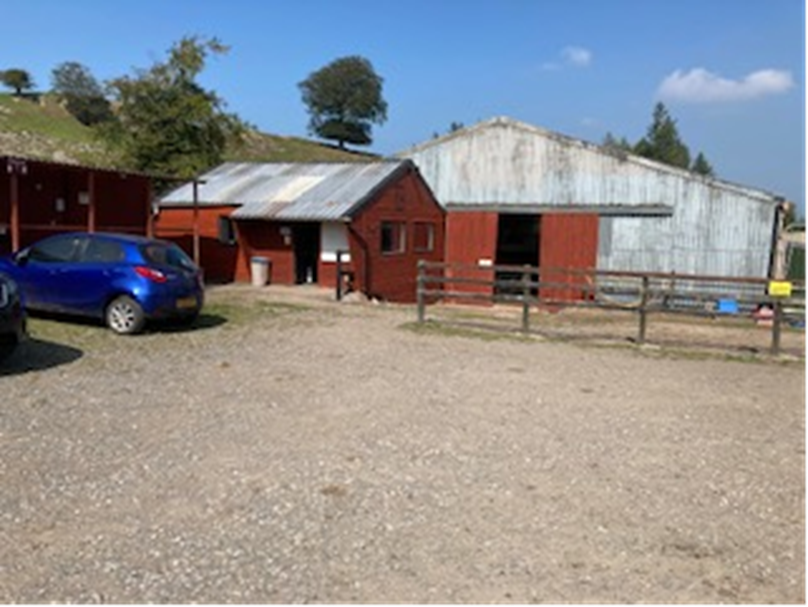 Slide 10
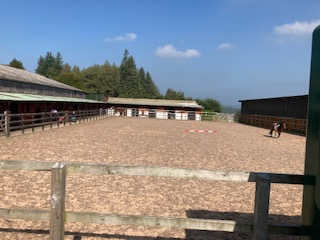 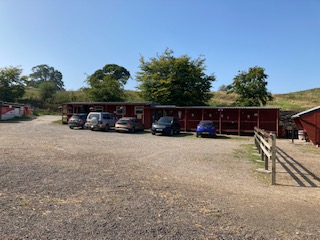 Slide 11
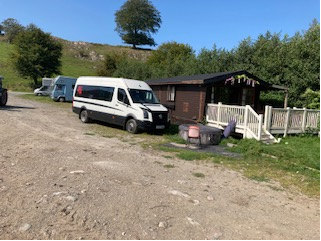 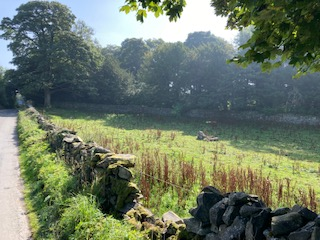 Slide 12
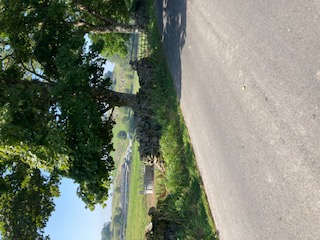 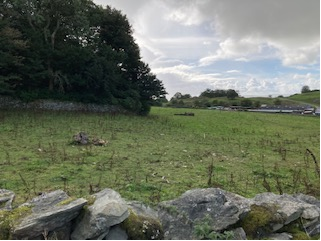 Slide 13
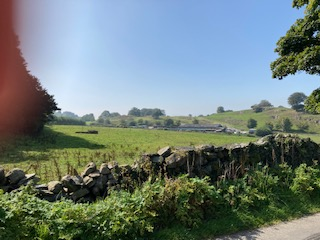